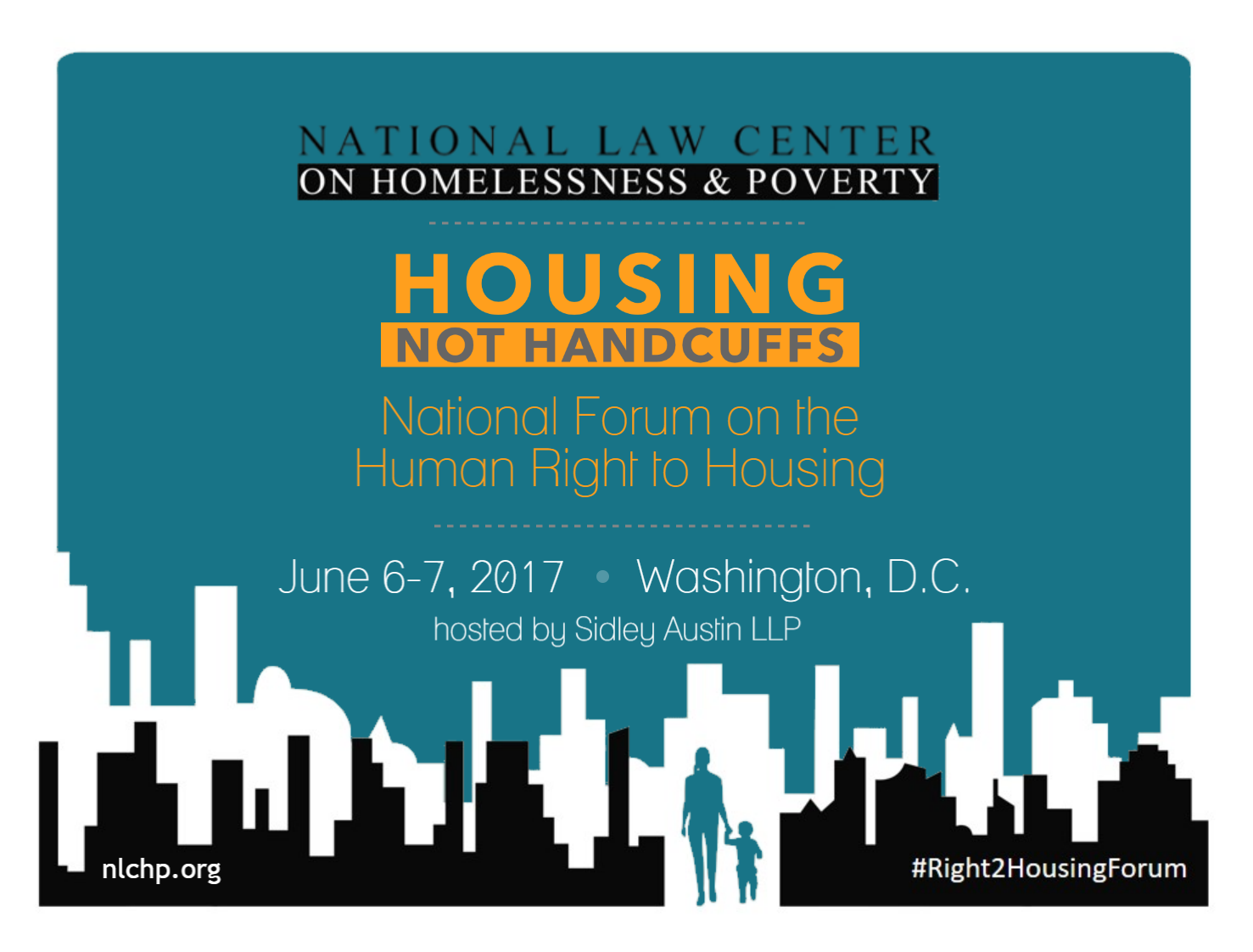 Breakouts I: Putting in Place Model Policies 
June 6
Hosted by Sidley Austin LLP
Media Communications
This breakout will discuss how the press currently covers criminalization, homelessness and poverty issues and make recommendations for groups hoping to get their campaigns covered.
Media Communications
Moderator: 
Rebecca Vallas, Center for American Progress/Talk Poverty
Panelists: 
Pam Fessler, NPR
Søren Rasmussen, Voices for Civil Justice
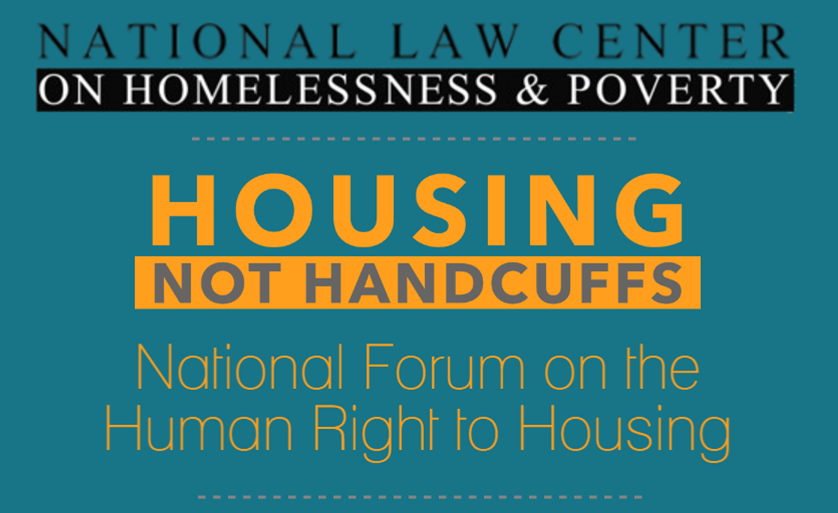 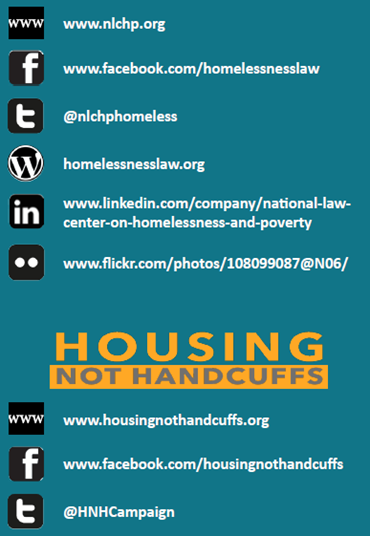 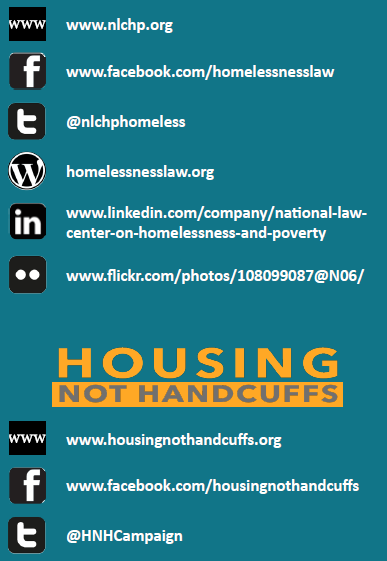